PHY 341/641 Thermodynamics and Statistical Mechanics
MWF:  Online at 12 PM & FTF at 2 PM

Discussion for Lecture 35:

Treatment of particle interactions in statistical mechanics; electron spin effects

Reading: Sections 8.2  
Effects of spin interactions – Ising model
Mean field solution
Exact solution for special cases
Record!!!
4/26/2021
PHY 341/641  Spring 2021 -- Lecture 35
1
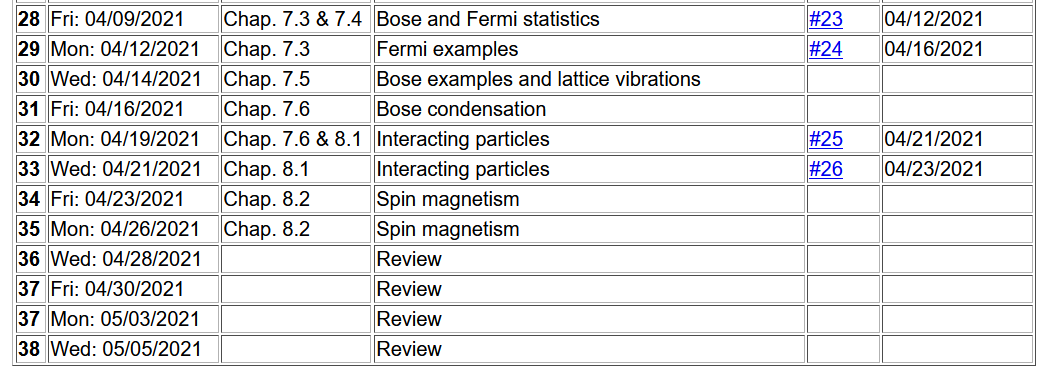 Instead of a HW set,  please send me your thoughts on topics, examples, etc. that you would like to see in our review starting on Wed.   4/28/2021.
Important dates:  Final exams available < May 6; due May 14
                            Outstanding work due May 14
4/26/2021
PHY 341/641  Spring 2021 -- Lecture 35
2
Comment on homework  (generally and also #26)
It is important to check your units when you are doing numerical evaluations.
Specifically for #26, you need to evaluate B(T) which modifies the ideal gas equation of state..
What are the units of B?
4/26/2021
PHY 341/641  Spring 2021 -- Lecture 35
3
Your questions –
From Mike -- I'm assuming the Ising model is only an accurate approximation for ferromagnets. In this case, how do we deal with antiferromagnets?

From Kristen -- 1. How is it that the system discussed can become more ordered as the temperature gets higher, doesn't this violate entropy?
2. Could you go over how we get the average expected spin values (equation 8.49) from the partition function, just in this case especially?
4/26/2021
PHY 341/641  Spring 2021 -- Lecture 35
4
Some results from Friday    focusing on multi-electron atoms with net composite spin S (half integer or integer values) in the presence of a magnetic field B and nearest neighbor spin interactions (J) modeled according to the Heisenberg model:
i           j
4/26/2021
PHY 341/641  Spring 2021 -- Lecture 35
5
Note that in some equations presented Friday, J should have been written 2J.   Apologies.
4/26/2021
PHY 341/641  Spring 2021 -- Lecture 35
6
4/26/2021
PHY 341/641  Spring 2021 -- Lecture 35
7
Comment on n neighbors --
Atoms in a line --           …                            ……       n=2
Atoms in a plane --           …                            ……       n=4
n=6
4/26/2021
PHY 341/641  Spring 2021 -- Lecture 35
8
Note, that for some materials it is possible to find solutions for zero external magnetic field.
For T  £ Tc the material is in a ferromagnetic phase.
4/26/2021
PHY 341/641  Spring 2021 -- Lecture 35
9
4/26/2021
PHY 341/641  Spring 2021 -- Lecture 35
10
Critical temperature for this case
4/26/2021
PHY 341/641  Spring 2021 -- Lecture 35
11
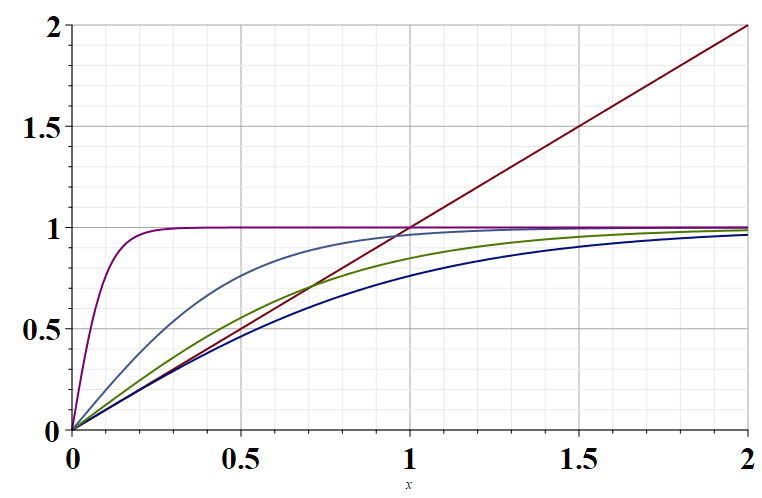 T=0.1Tc
T=0.5Tc
T=Tc
4/26/2021
PHY 341/641  Spring 2021 -- Lecture 35
12
Self-consistent solutions to the mean field approximation to the Ising model   in the absence of an external magnetic field.
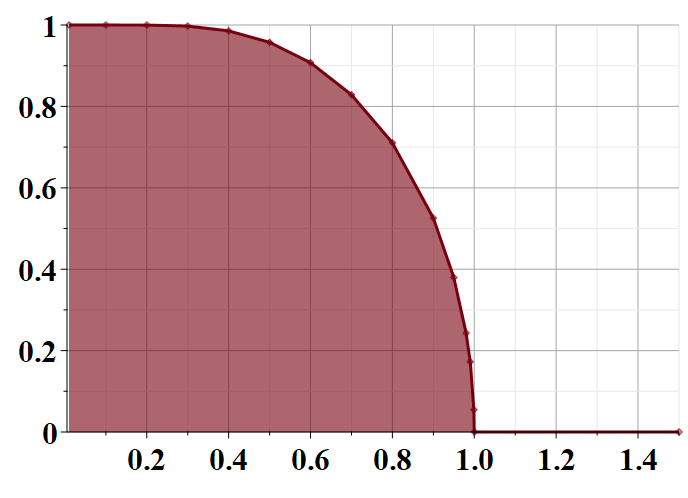 T/Tc
4/26/2021
PHY 341/641  Spring 2021 -- Lecture 35
13
How accurate is the mean field approximation?
The Ising model can be solved exactly in some cases and used to  access the accuracy of the mean field approximation.
Answer – The mean field approximation is generally qualitatively correct except in certain cases
The following slides use material from previous course notes based on the textbook Statistical and Thermal Physics by Gould and Tobochnik
4/26/2021
PHY 341/641  Spring 2021 -- Lecture 35
14
Some exact treatments using the Ising model
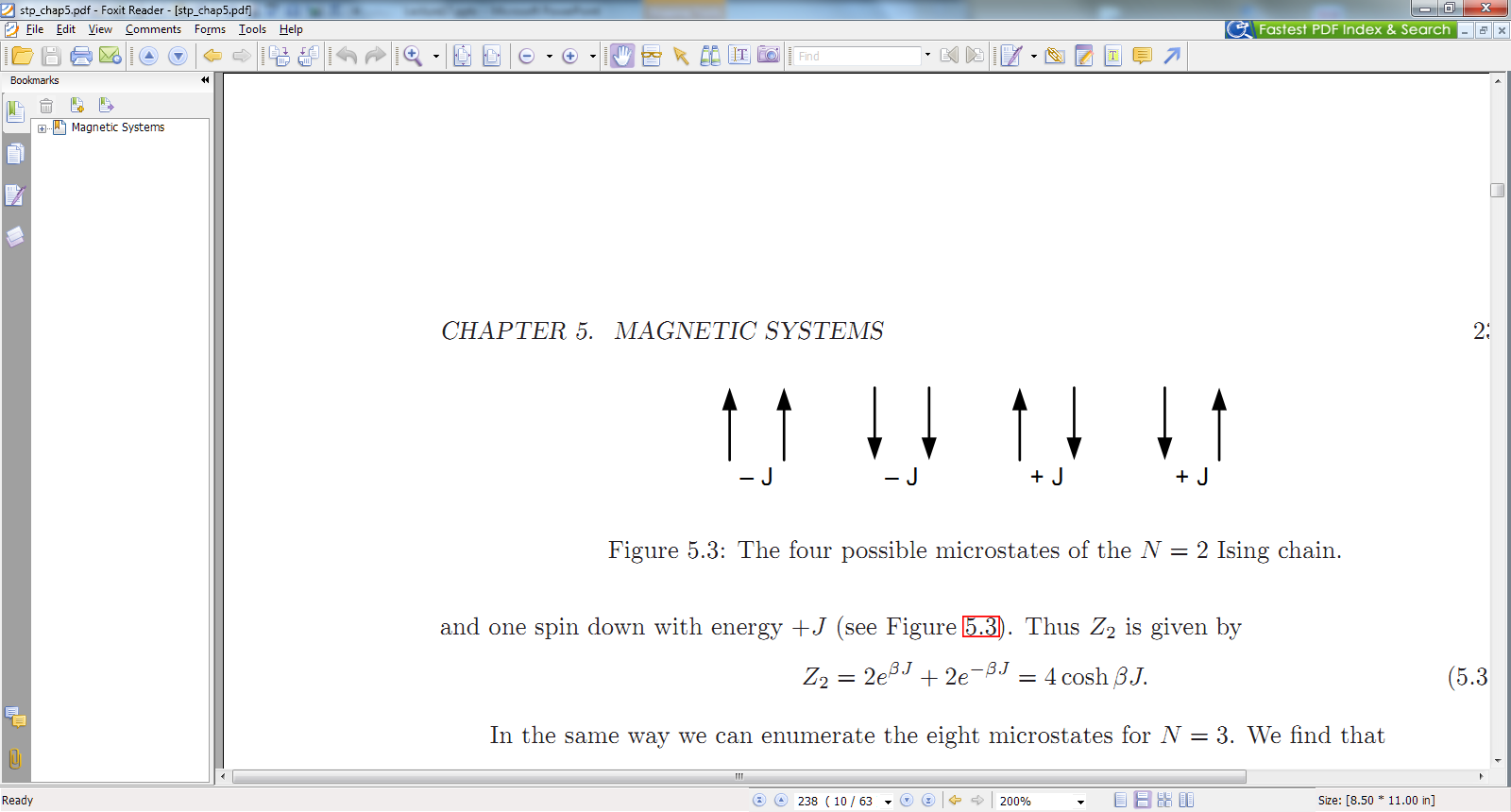 e
e
-e+2H
-e-2H
4/26/2021
PHY 341/641  Spring 2021 -- Lecture 35
15
Exact solution for 2 particle Ising model -- continued
4/26/2021
PHY 341/641  Spring 2021 -- Lecture 35
16
Exact solution for 2 particle Ising model -- continued
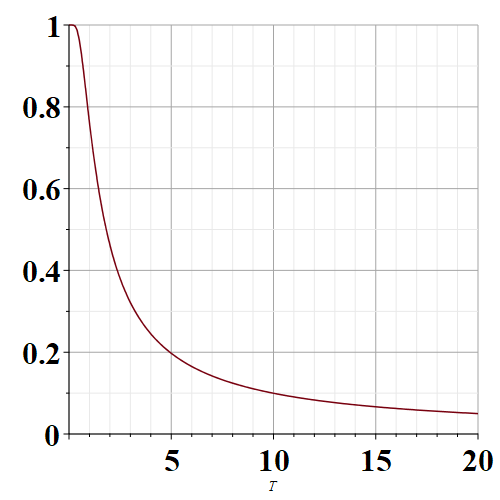 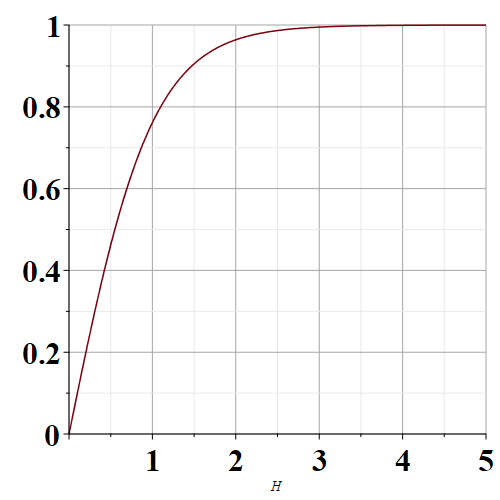 H/e=1
kT/e=1
H/e
kT/e
4/26/2021
PHY 341/641  Spring 2021 -- Lecture 35
17
Now consider an infinite system where we treat N particles with periodic boundary conditions
………
………
………
i=       0     1     2                                          N-1  N   N+1
The index i ranges between 1 and N; N+1 maps to 1 
                                                             0      maps to N
4/26/2021
PHY 341/641  Spring 2021 -- Lecture 35
18
One dimensional Ising model
Partition function for 1-dimensional Ising system of N spins with periodic boundary conditions (sN+1=s1)
Clever trick for performing sum over si – write f factors as 2x2 matrices and perform matrix multiplication
4/26/2021
PHY 341/641  Spring 2021 -- Lecture 35
19
4/26/2021
PHY 341/641  Spring 2021 -- Lecture 35
20
1-dimensional Ising system of N spins with periodic boundary conditions (sN+1=s1)    (continued)
4/26/2021
PHY 341/641  Spring 2021 -- Lecture 35
21
1-dimensional Ising system of N spins with periodic boundary conditions (sN+1=s1)    (continued)
4/26/2021
PHY 341/641  Spring 2021 -- Lecture 35
22
1-dimensional Ising system of N spins with periodic boundary conditions (sN+1=s1)    (continued)
4/26/2021
PHY 341/641  Spring 2021 -- Lecture 35
23
1-dimensional Ising system of N spins with periodic boundary conditions (sN+1=s1)    (continued)
4/26/2021
PHY 341/641  Spring 2021 -- Lecture 35
24
be=2
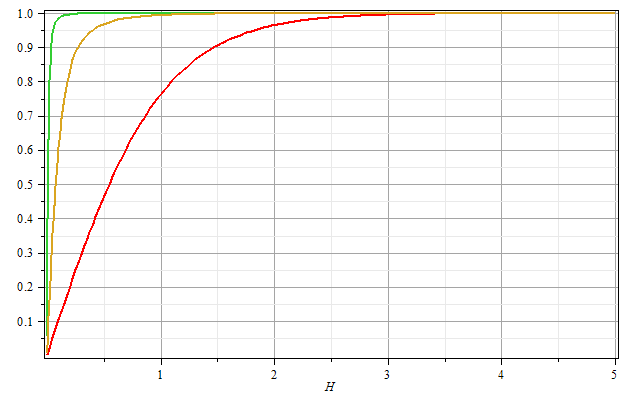 be=1
be=0
M/N
bH
4/26/2021
PHY 341/641  Spring 2021 -- Lecture 35
25
Mean field approximation for 1-dimensional Ising model
4/26/2021
PHY 341/641  Spring 2021 -- Lecture 35
26
Mean field partition function and Free energy:
4/26/2021
PHY 341/641  Spring 2021 -- Lecture 35
27
One dimensional Ising model with periodic boundary conditions:
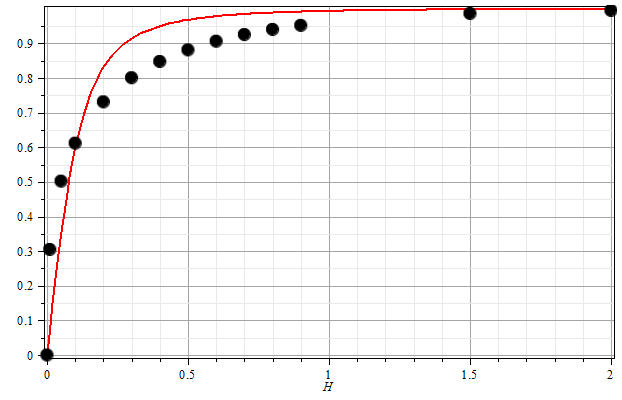 b=1
e=1
H
4/26/2021
PHY 341/641  Spring 2021 -- Lecture 35
28
28
Comment,  while the solution for H>0 is qualitatively similar for the exact and mean field solutions,   the solution for H=0 is qualitatively different.

Exact solution in one dimension has no average spin for H=0 while the mean field solution has a finite average spin solution.
4/26/2021
PHY 341/641  Spring 2021 -- Lecture 35
29